PROVERBS
PROVERBS
He spoke three thousand proverbs, and his songs were one thousand and five.
513 in Proverbs
1 Kings 4.32
PROVERBS
The proverbs of Solomon
LXX ~ paroimia
parable
Hebrew ~ mashal
From the Latin pro (instead of) + verba (words)
Hence, instead of many words
PROVERBS
Job ~
The spirit
Psalms ~
   The emotions
Proverbs ~
   The mind
The soul
Ecclesiastes ~
   The will
Song of Solomon ~
The body
PROVERBS
Song of Solomon ~ young man
Proverbs ~ middle aged
Ecclesiastes ~ old man
PROVERBS
1-22:16 ~ Proverbs of Solomon
22:17-24 ~ Sayings of the wise
25-29 ~ Proverbs of Solomon (collected by Hezekiah's men)
30 ~ Words of Agur
31 ~ Words of King Lemuel
vv. 10-31 ~ Virtuous woman
Outline of Proverbs
PROVERBS
Wisdom ~ hokmah – 45x
PROVERBS
13 Who is wise and understanding among you? Let him show by good conduct that his works are done in the meekness of wisdom. 14 But if you have bitter envy and self-seeking in your
hearts, do not boast and lie against the truth. 15 This wisdom does not descend from above, but is earthly, sensual, demonic. 16 For where envy and self-seeking exist, confusion and every evil thing are there. 17 But the wisdom that is from above is first pure, then peaceable, gentle, willing to yield, full of mercy and good fruits, without partiality and without hypocrisy.
James 3.13-17
PROVERBS
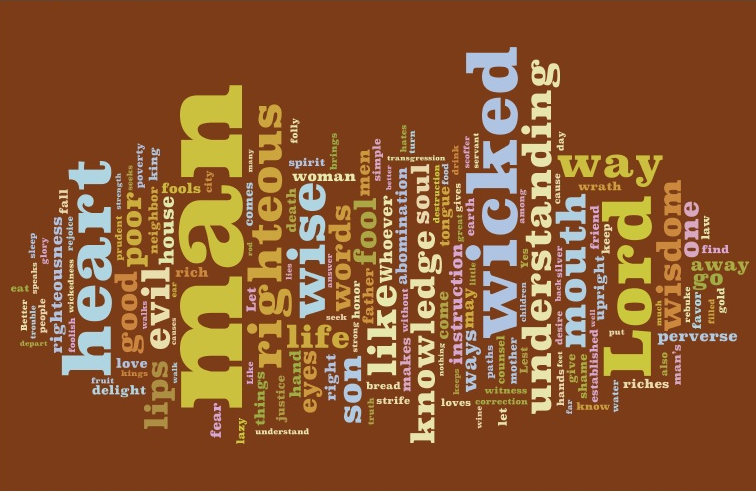 A Proverbs wordle
PROVERBS
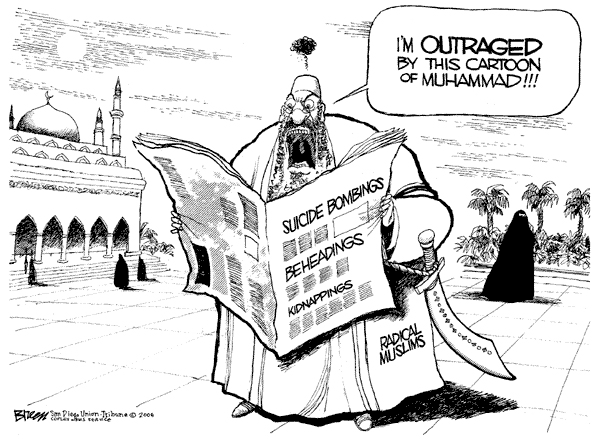 “Emblematic” parallelism
PROVERBS
Train up ~ chanak – dedication
Literally, according to his way
PROVERBS
"Worldly fear of the Lord is the fear that He might hurt me;
Godly fear of the Lord is the fear that I might hurt Him"
Ray Stedman